«Байкальский круиз» для ребят старшей и подготовительной групп НДОУ «Детский сад № 214 ОАО «РЖД» ст. Черемхово
Подготовила педагог-психолог Жагарина М.А.
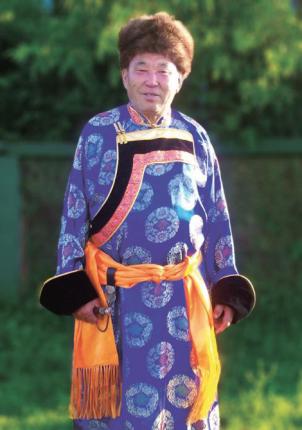 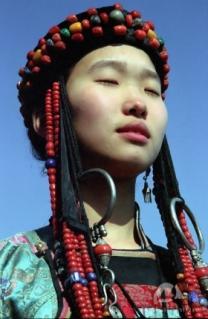 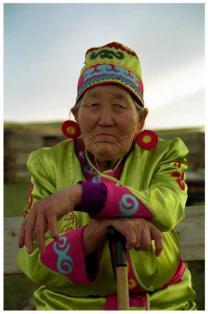 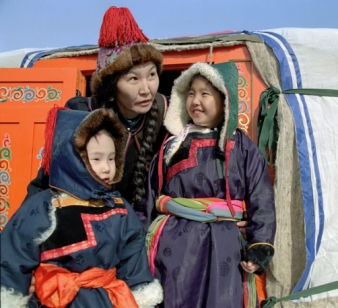 Посмотрите, ребята, Байкал окружают горы и нагорья, порой они  подходят к самой воде, поэтому строительство железной дороги было очень сложным.
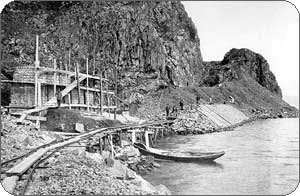 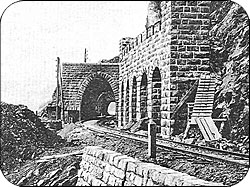 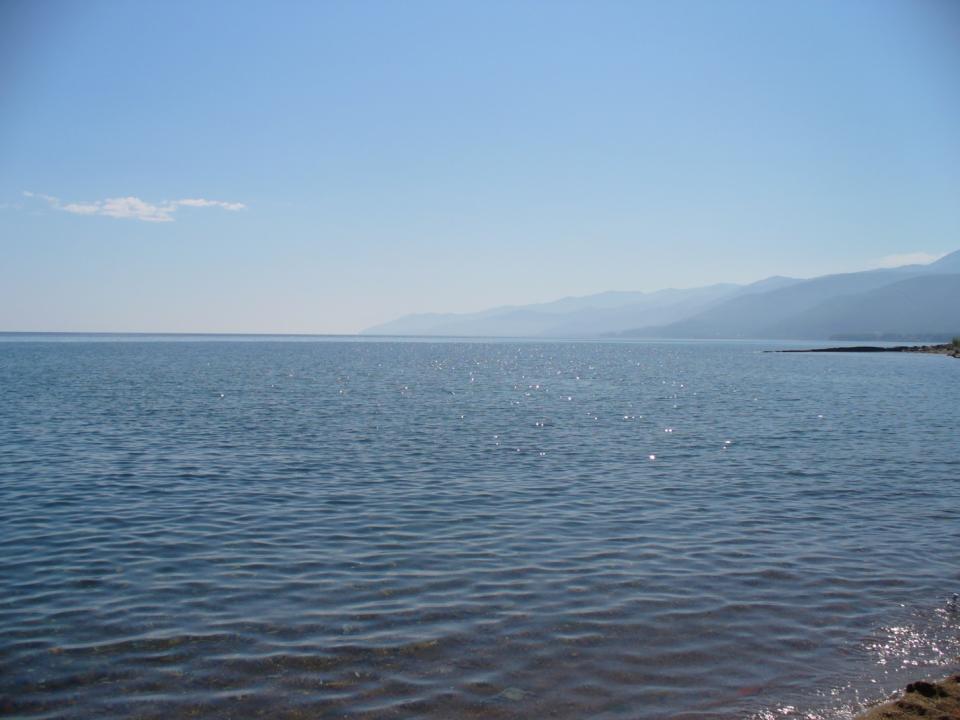 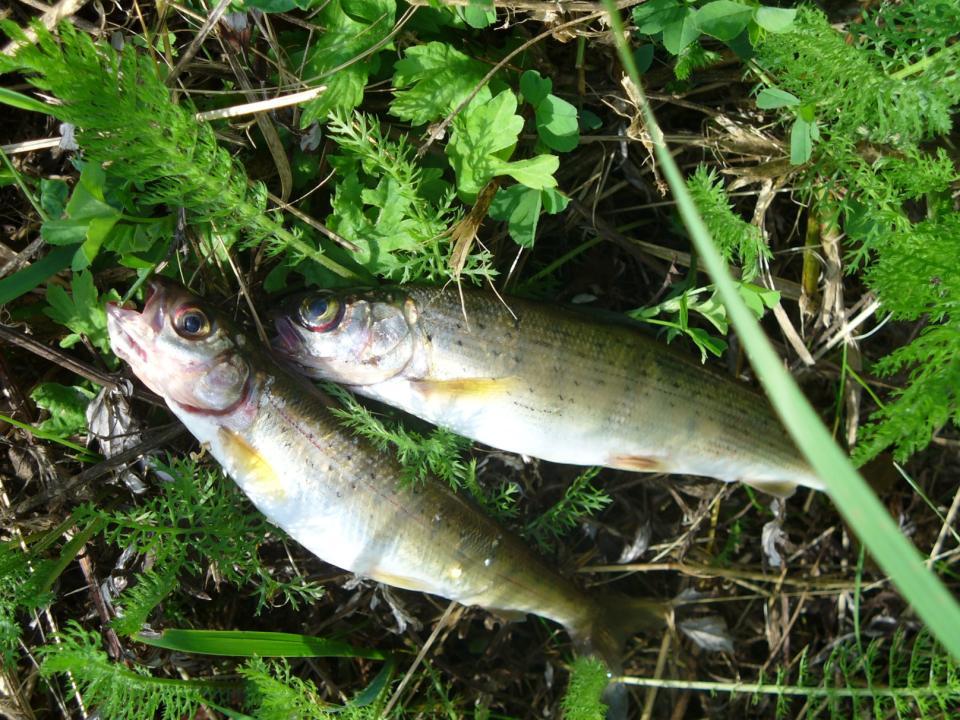 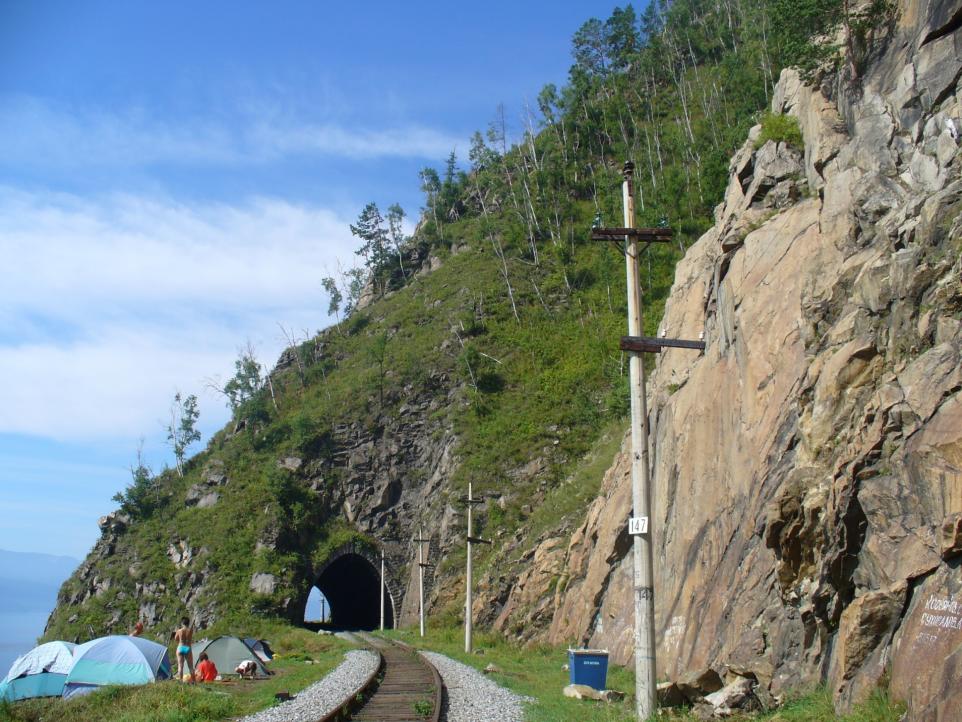 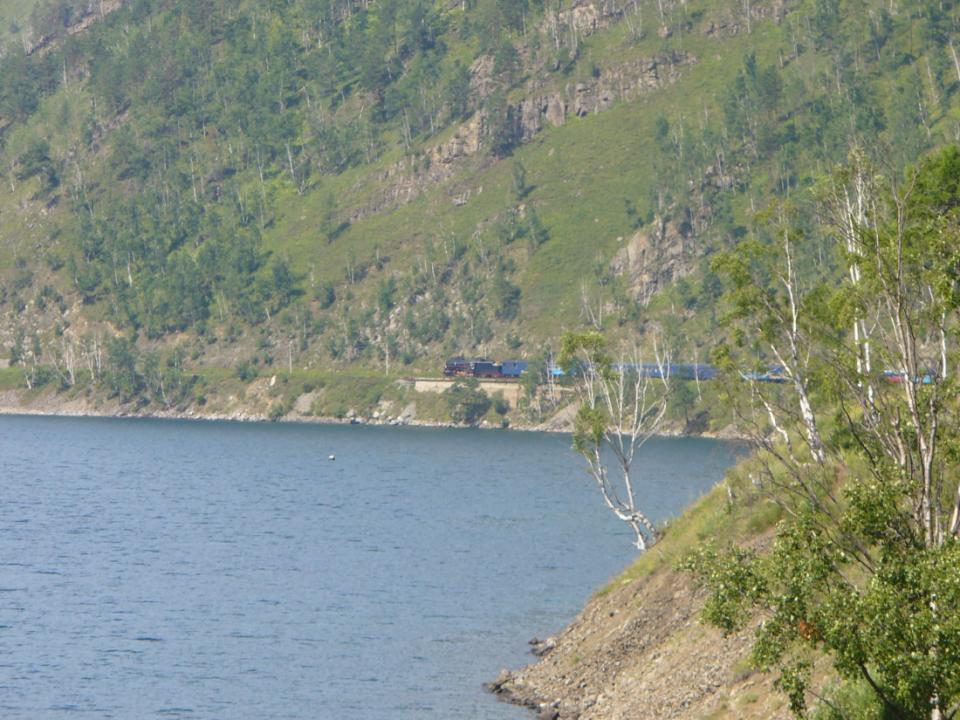 Игра  «Цепочка слов»
Порт Байкал